Microwave Devices E511
Lecture 8

Amr Al.Awamry
Agenda
λ/2 Transmission line resonators
λ/4 transmission line resonators 
Rectangular cavities 
Circular cavities
TRANSMISSION LINE RESONATORS
Short-Circuited λ/2 Line
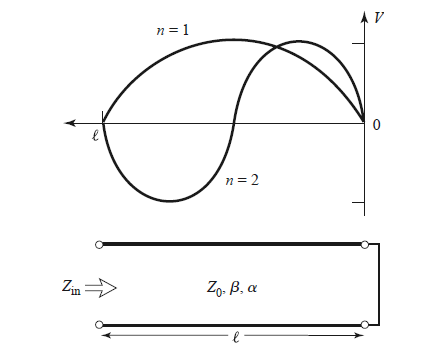 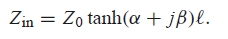 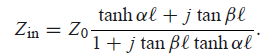 Short-Circuited λ/2 Line
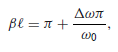 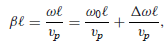 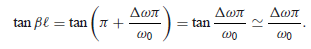 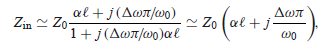 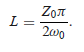 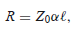 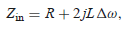 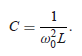 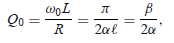 Short-Circuited λ/4 Line
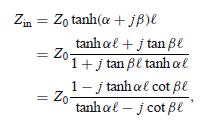 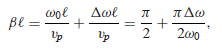 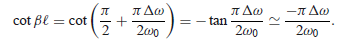 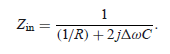 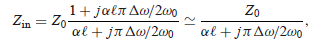 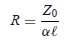 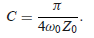 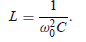 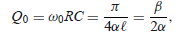 // resonance cit
Open-Circuited λ/2 Line
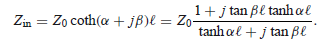 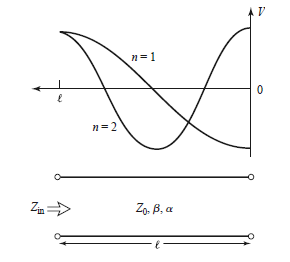 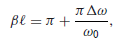 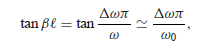 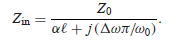 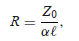 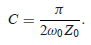 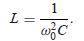 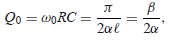 Rectangular Cavity
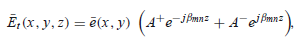 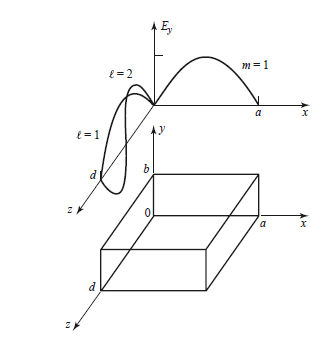 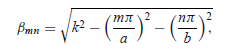 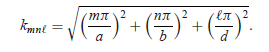 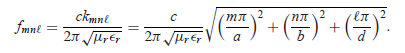 Unloaded Q of the TE10L Mode
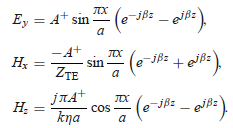 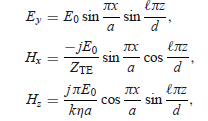 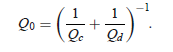 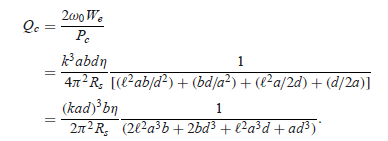 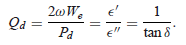 Plz check ex.6.3 P287
CIRCULAR WAVEGUIDE CAVITY RESONATORS
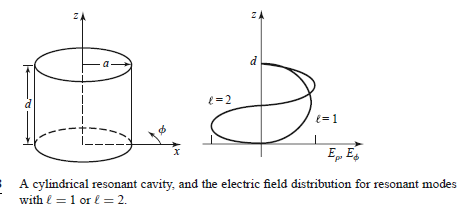 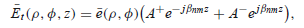 TM mode
TE mode
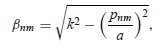 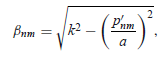 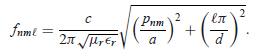 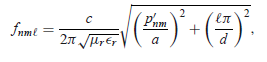